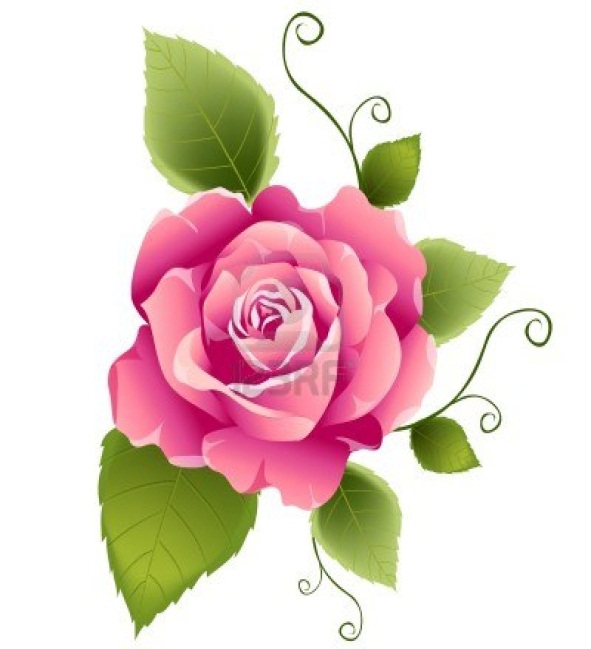 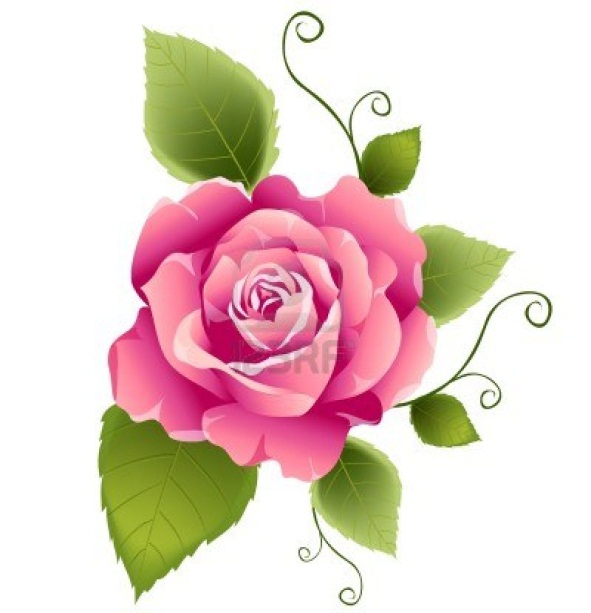 স্বাগতম
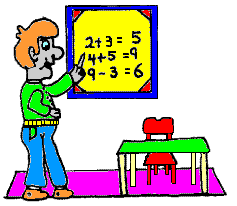 পরিচিতি
শিক্ষক পরিচিতি
পাঠ পরিচিতি
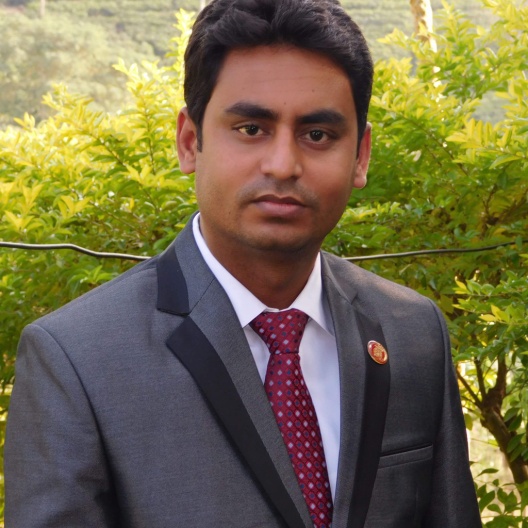 শ্রেণিঃ নবম
বিষয়ঃ গণিত
বিষয়বস্তুঃ ভেনচিত্র
সময়ঃ ৪০ মিনিট
তারিখঃ
‡gvt‡jvKgvb †PŠayix
বি এসসি (Ab©vm) ,GgGmwm (1g †kÖwY)
নিচের ছবিগুলো লক্ষ্য কর
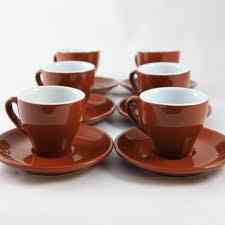 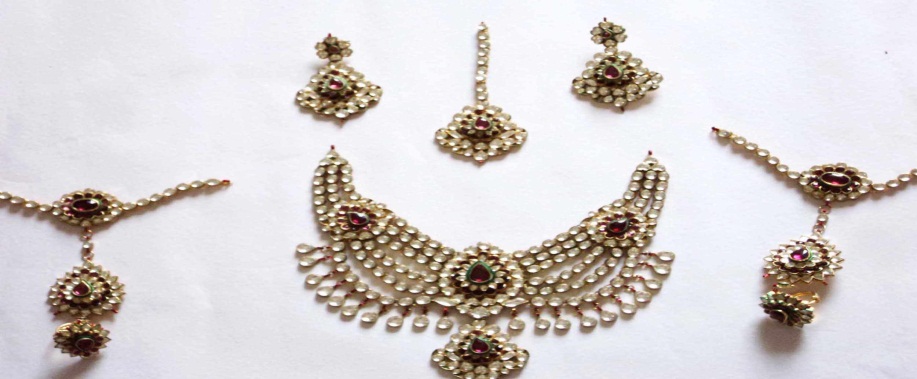 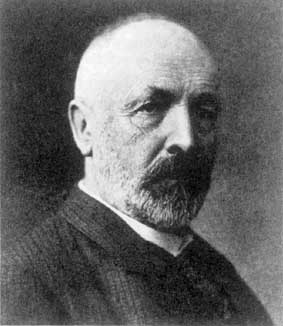 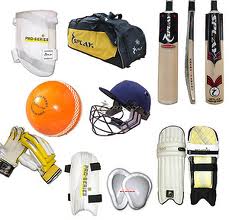 জর্জ ক্যান্টর
সেট
আজকের পাঠ
শিখনফল
বিভিন্ন সেটের চিহ্ন চিনতে পারবে।
সংযোগ ও ছেদ সেট বলতে পারবে।
সেট সংক্রান্ত সমস্যা সমাধান করতে
 পারবে
সেট প্রকাশের চিহ্ন
নিচের ছবিগুলো লক্ষ্য কর
উপাদান প্রকাশের চিহ্ন
সংযোগ সেট
ছেদ সেট
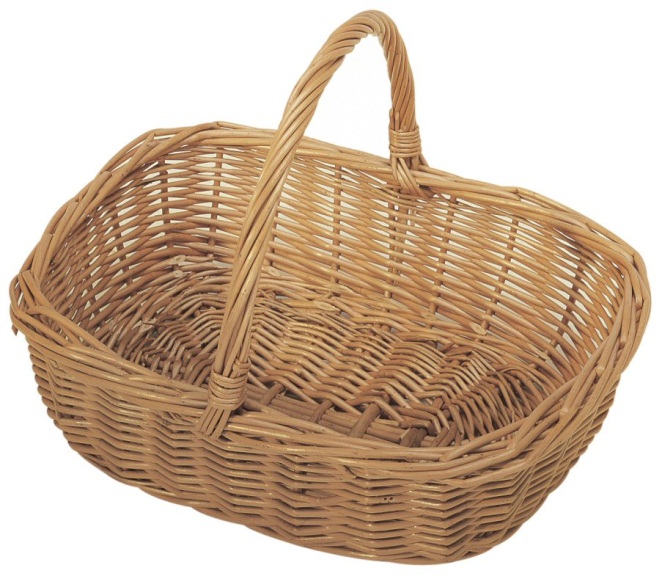 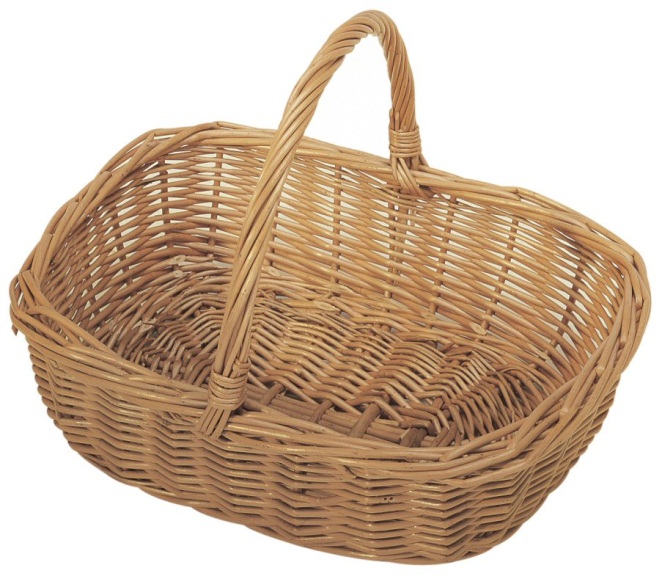 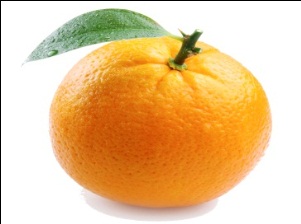 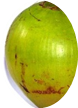 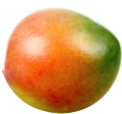 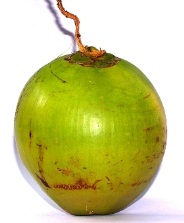 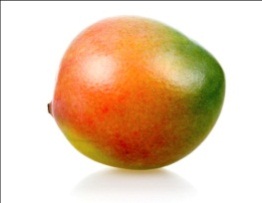 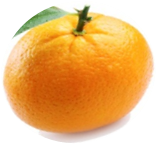 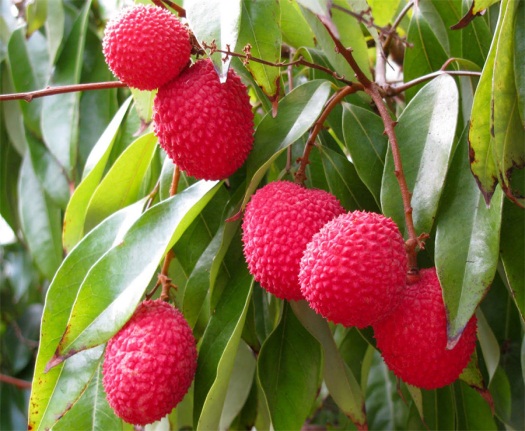 U
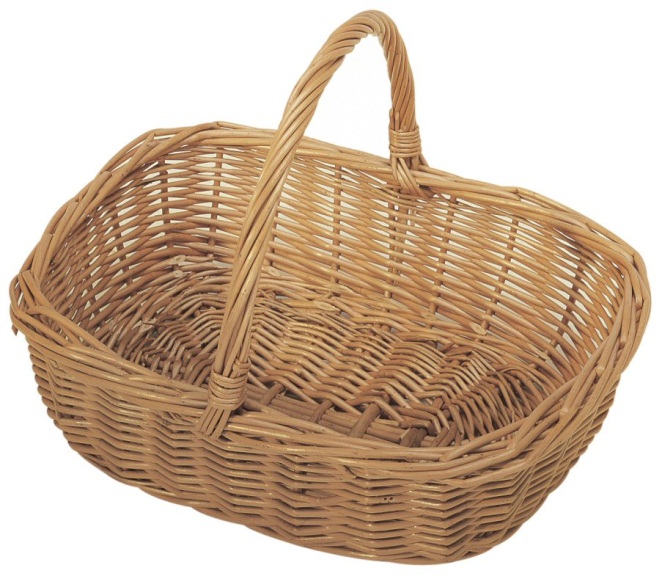 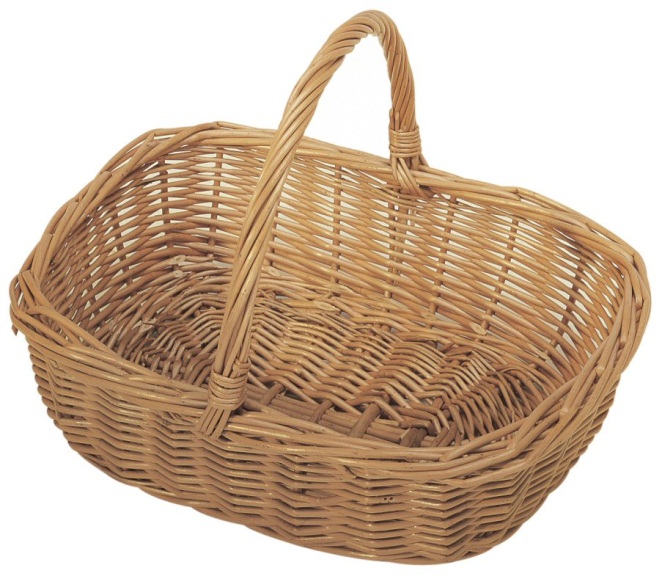 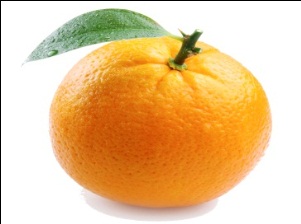 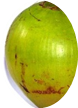 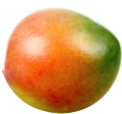 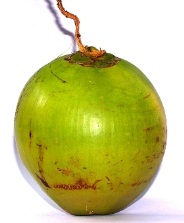 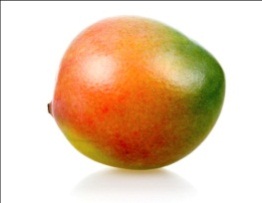 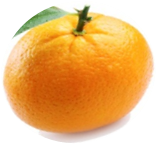 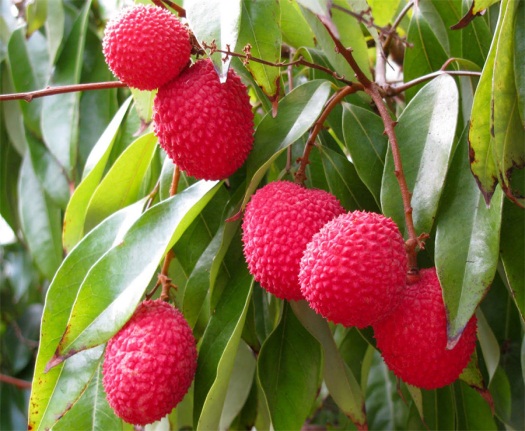 U
দলীয় কাজঃ
A={2,3,4} এবং B={3,4,5,6}  হলে AUB=?

২.A={7,14,21,২৮} সেটটিকে সেটগঠন পদ্ধতিতে প্রকাশ কর ।
মূল্যায়নঃ
সংযোগ ও ছেদ সেট কাকে বলে?
A={3,4,5,7} এবং B={4,5,6,8} হলে AUB=?
বাড়ির কাজ
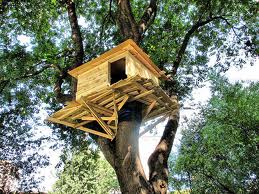 বাড়ির কাজ
A={2,3,4], B={1,2,a} এবং C={2,a,b] হলে, নিচের সেটগুলো নির্নয় কর?
 a. AUB   b. AU(BUC)
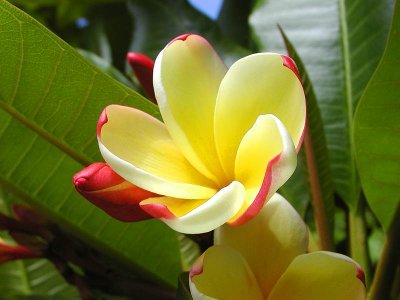 ধন্যবাদ